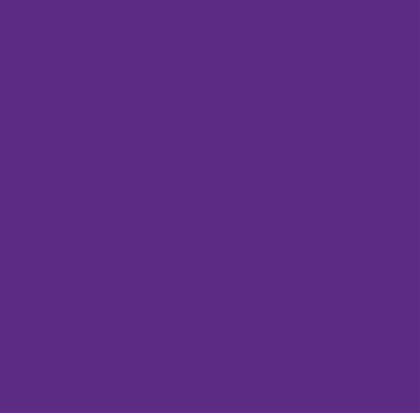 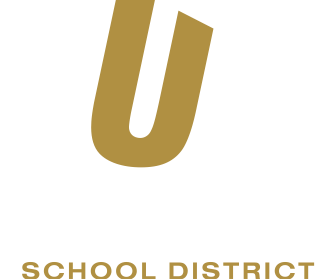 Opportunity · Unity · Excellence
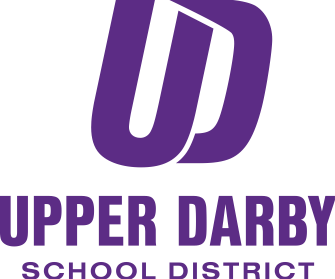 UPPER DARBYSCHOOL DISTRICTBeverly Hills Middle School – Track and Field ProjectCommunity Meeting @ Beverly Hills Middle School LobbyMay 11, 2022
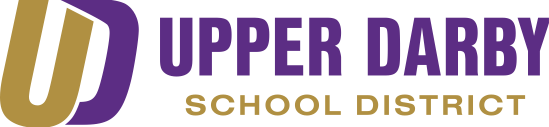 Why are we doing this?
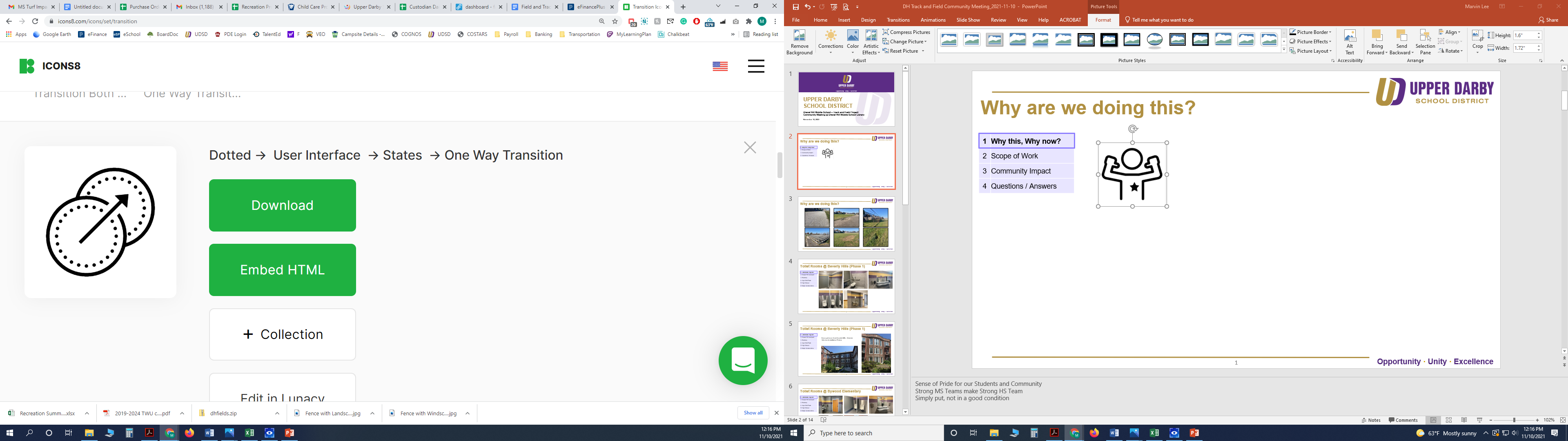 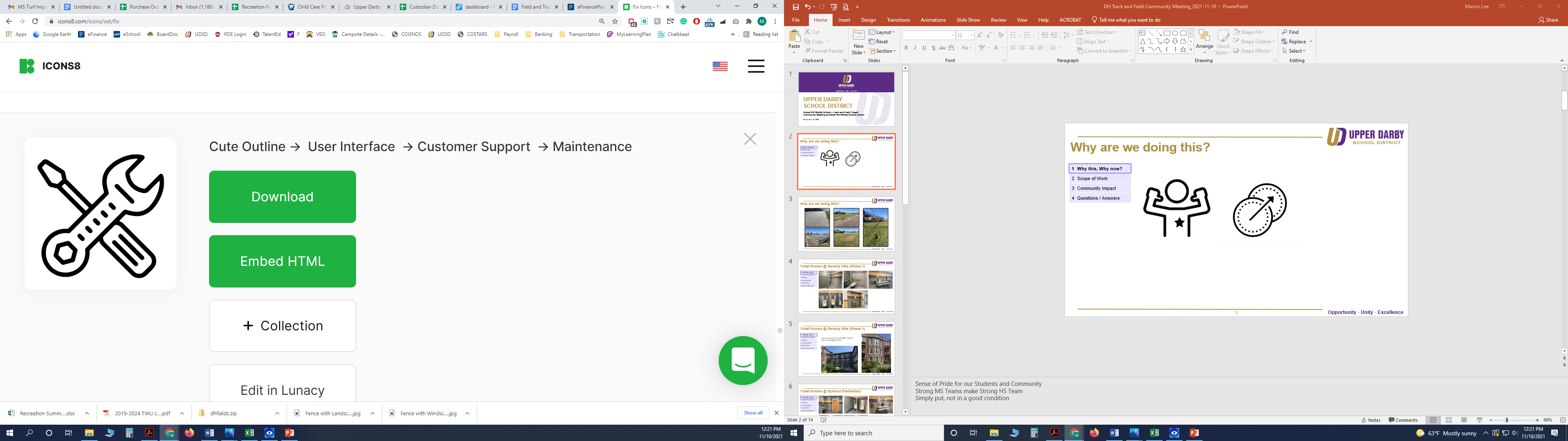 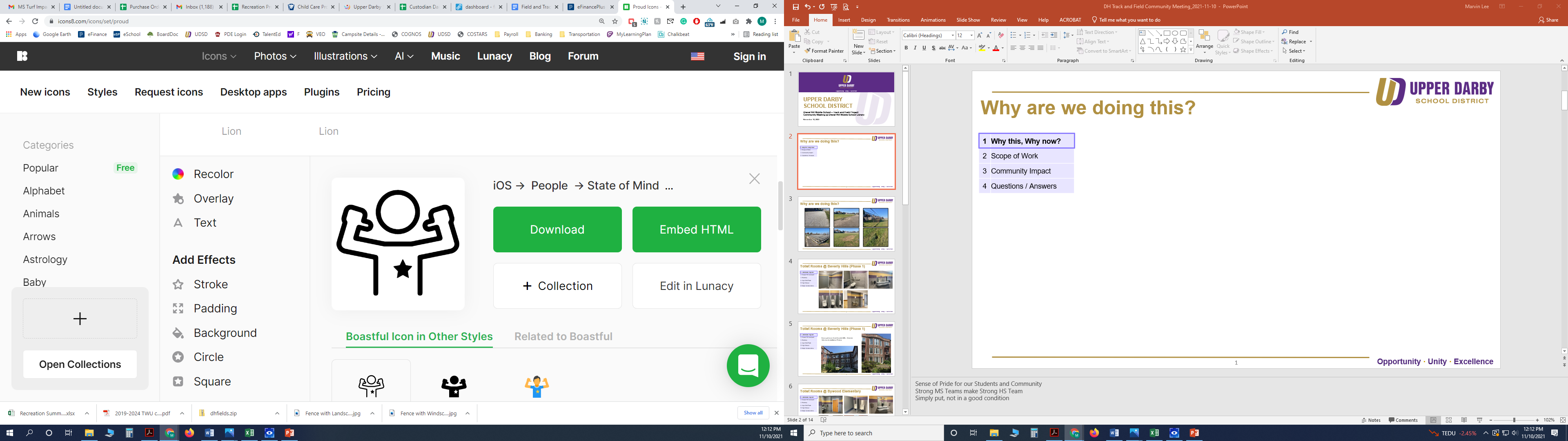 Due for Renovation
Point of Pride for Our Students & Community
Excellent MS Team
Makes Excellent HS Team
Opportunity · Unity · Excellence
1
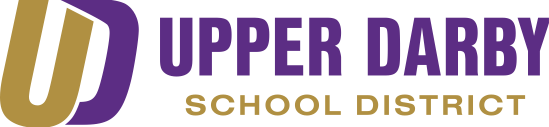 Why are we doing this?
Current Condition along Sherbrook (Front)
Current Field Condition (Front)
Current Field Condition (Front)
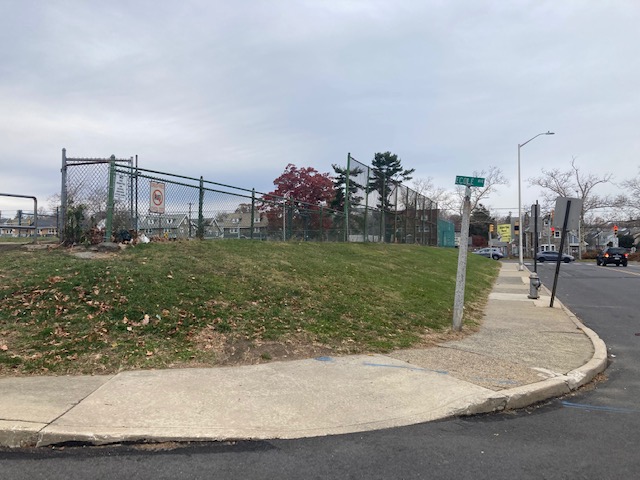 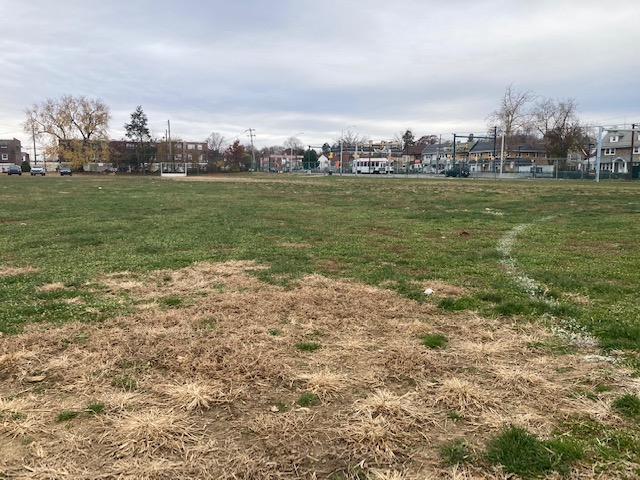 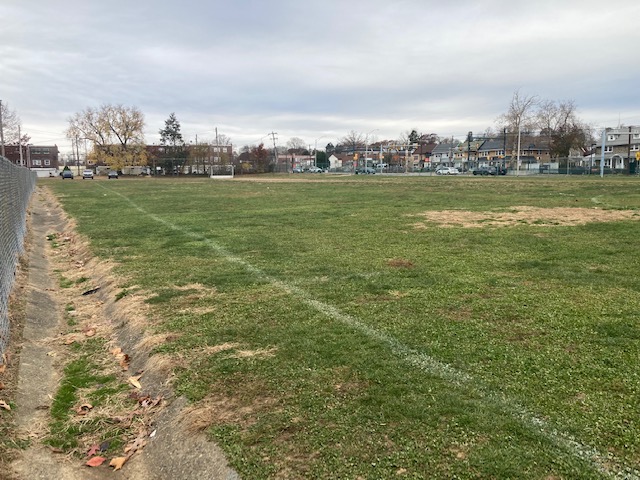 Current Outdated Cinder Field (Back)
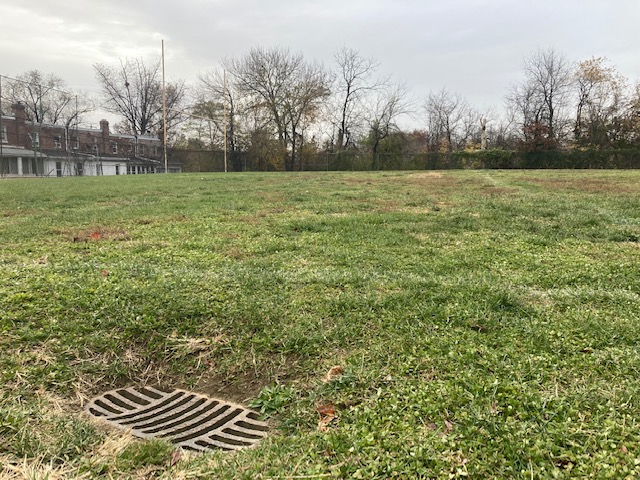 Current Field Condition (Back)
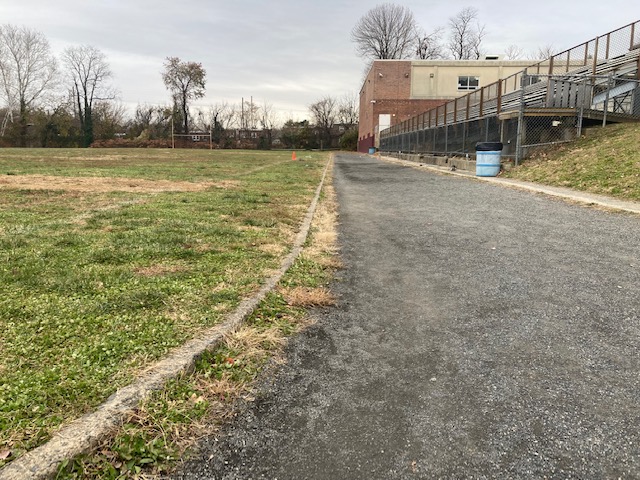 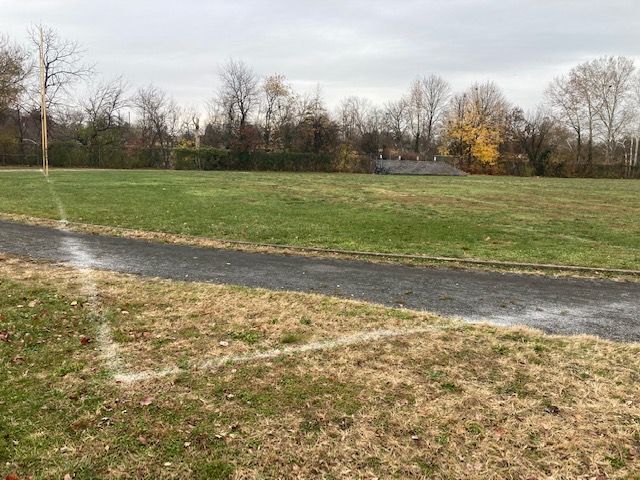 Undersized Field (Back)
Opportunity · Unity · Excellence
2
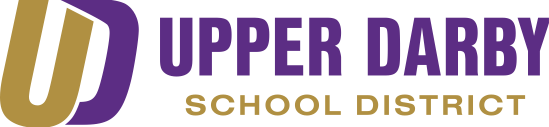 Scope of Work (Front Field Marking)
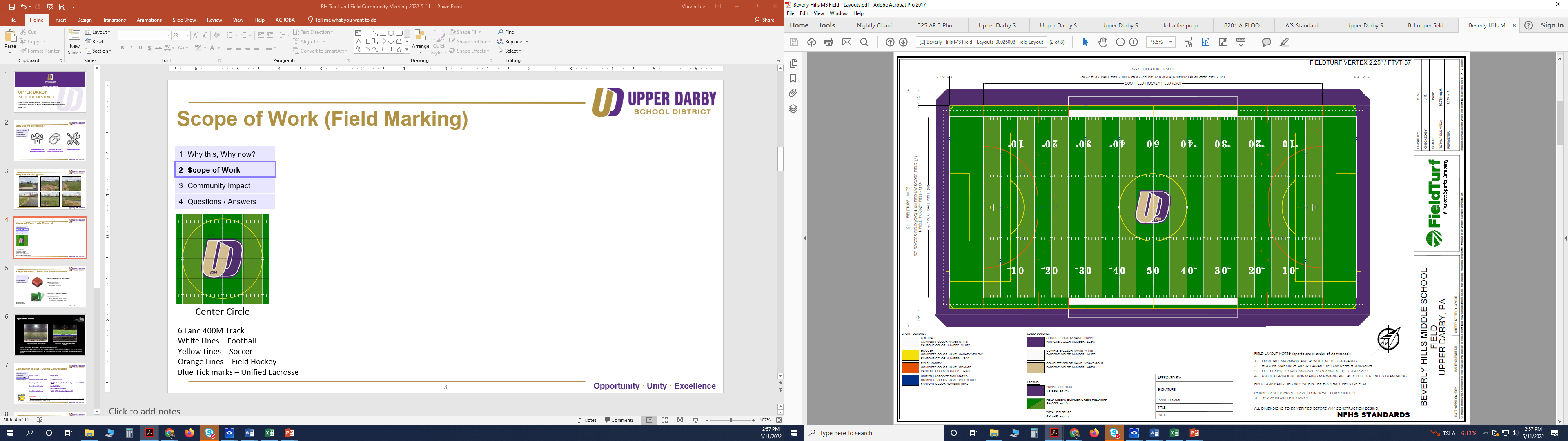 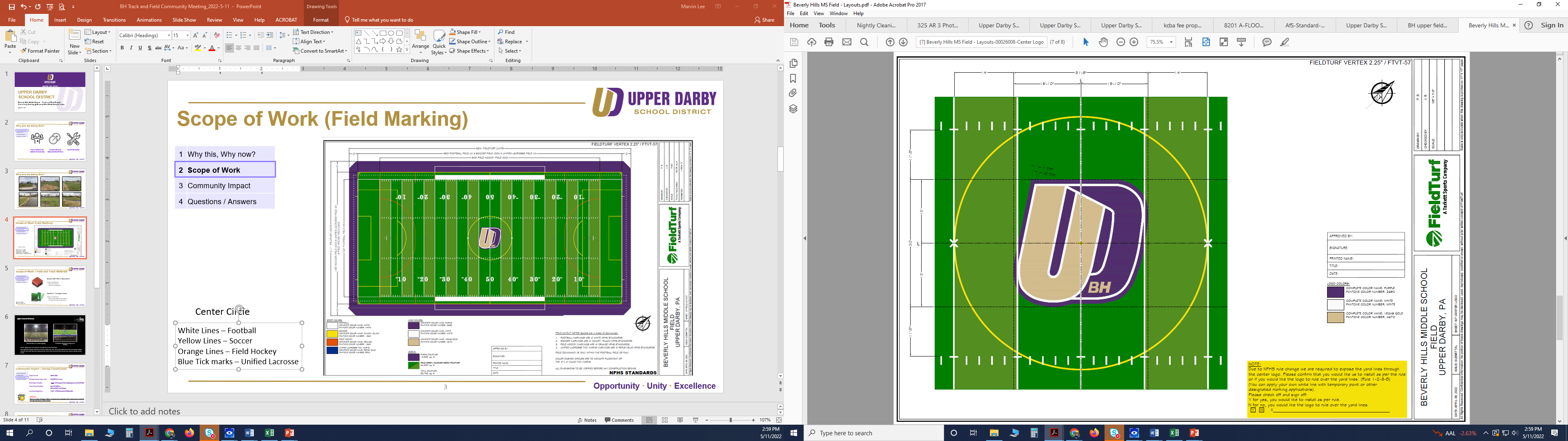 Center Circle
White Lines – Football
Yellow Lines – Soccer
Orange Lines – Field Hockey
Blue Tick marks – Unified Lacrosse
Opportunity · Unity · Excellence
3
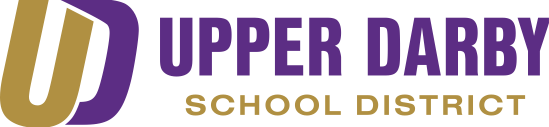 Scope of Work (Back Track Marking)
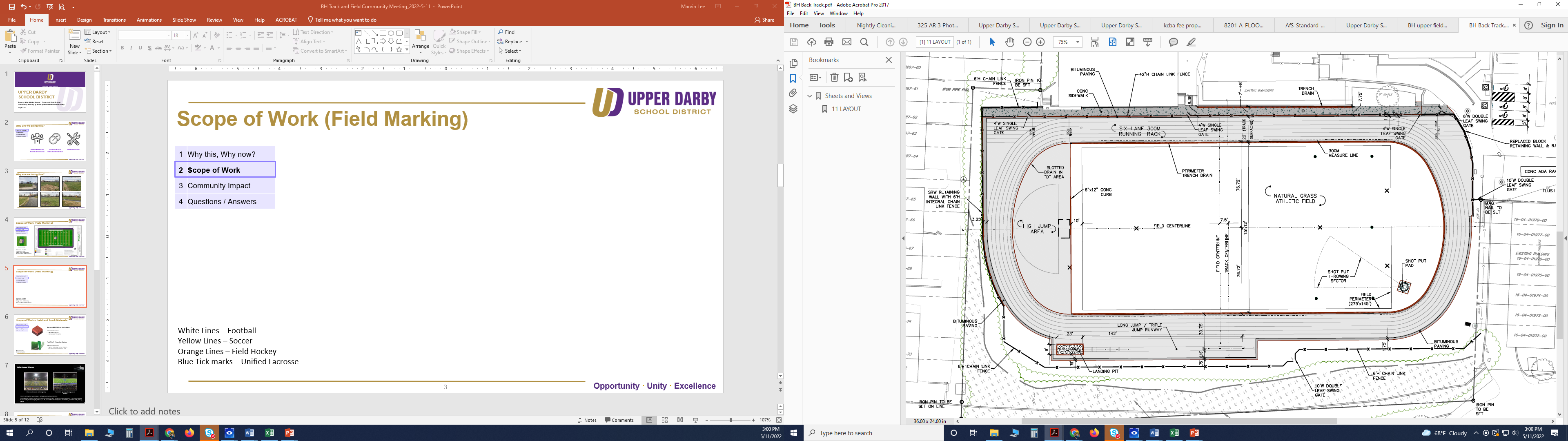 Natural Grass Field in the Middle
300M 6 Lanes
High Jump Area
Long Jump Area
Opportunity · Unity · Excellence
4
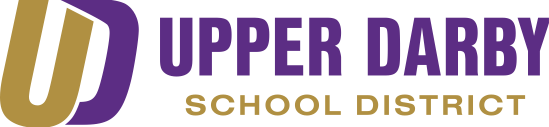 Beverly Hills ProjectsRenderings
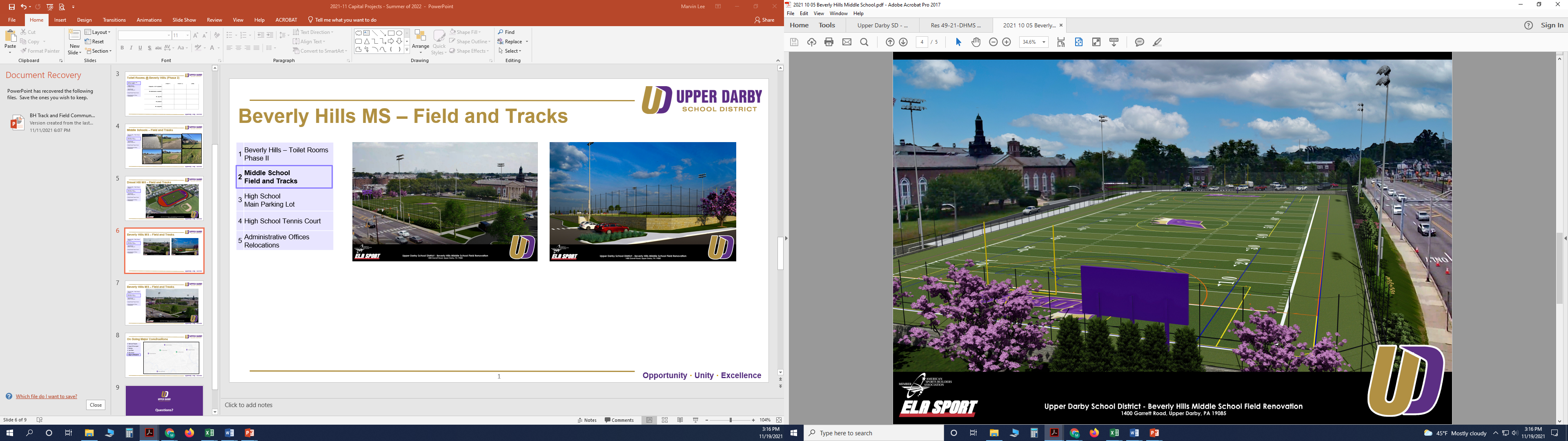 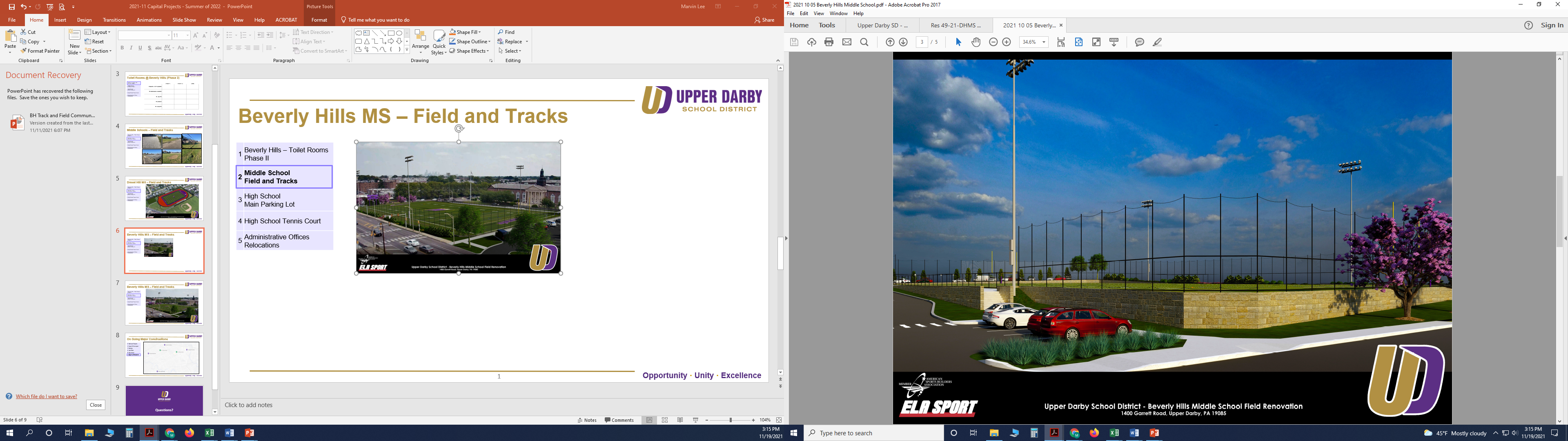 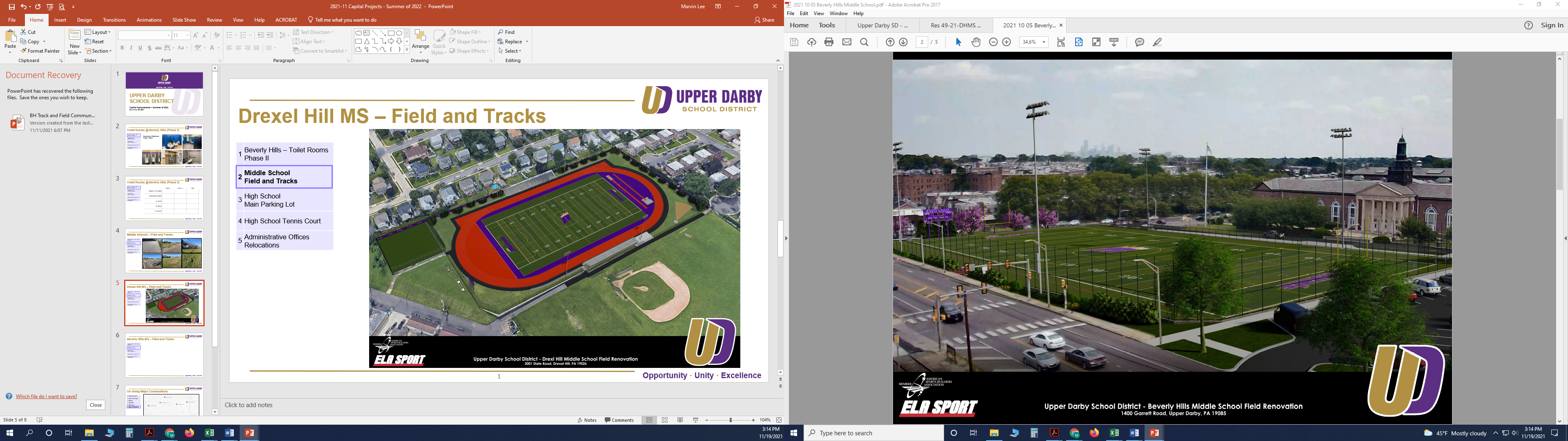 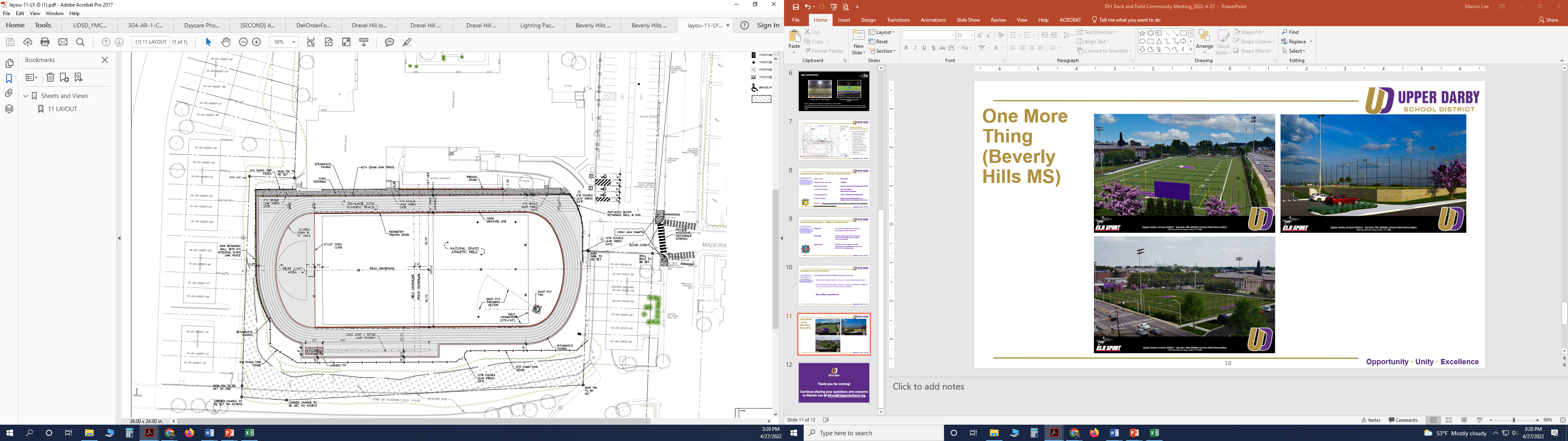 Opportunity · Unity · Excellence
5
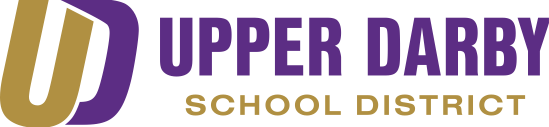 Scope of Work – Field and Track Materials
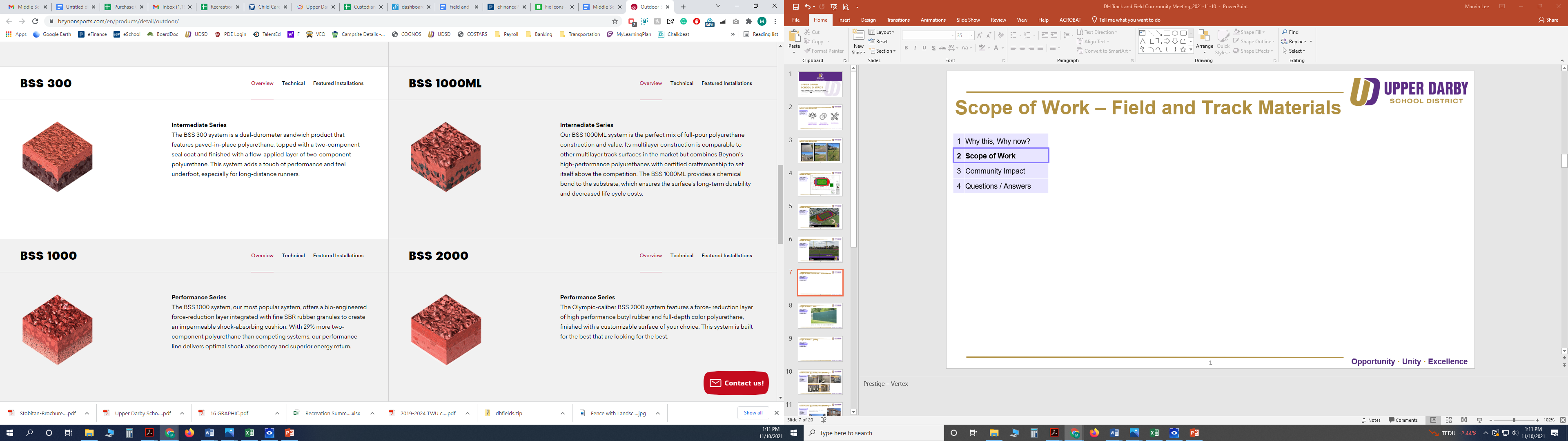 Beynon BSS 300 or Equivalent

Featured Installations: 
Harvard University
University of Memphis
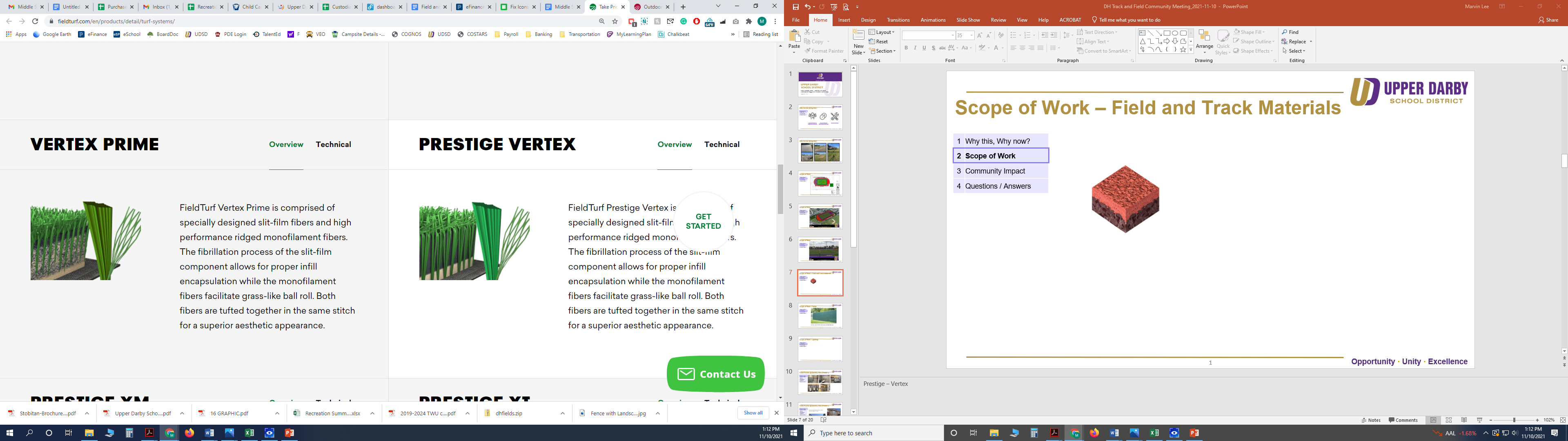 FieldTurf – Prestige Vertex

Featured Installations: 
Garnet Valley High School Stadium
The Haverford School Sabol Field
HS Track: Mondo
HS Field: Vertex Core
Opportunity · Unity · Excellence
6
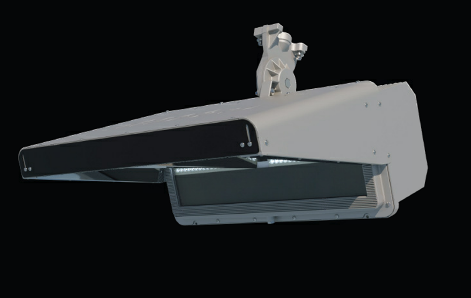 Light Control Matters
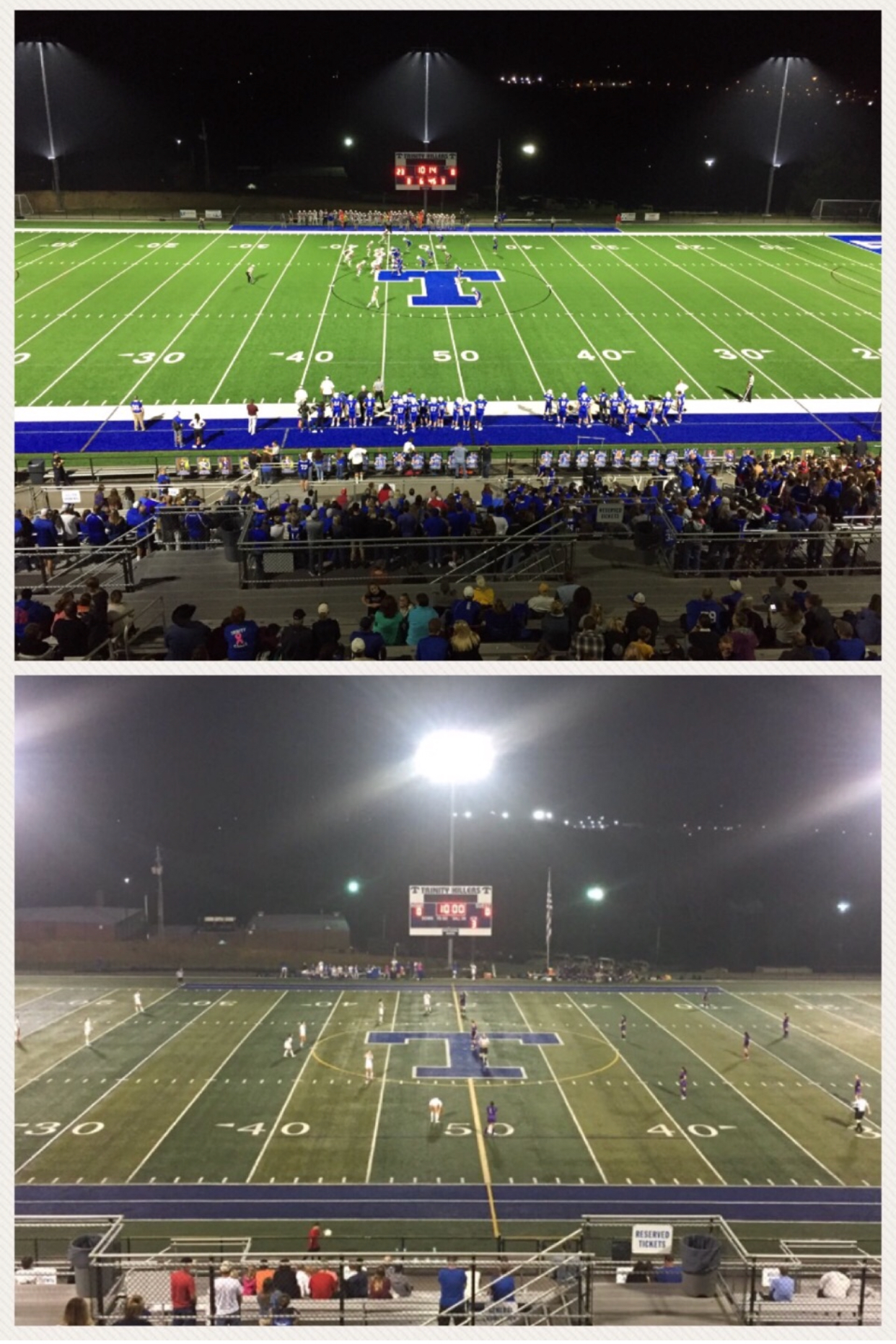 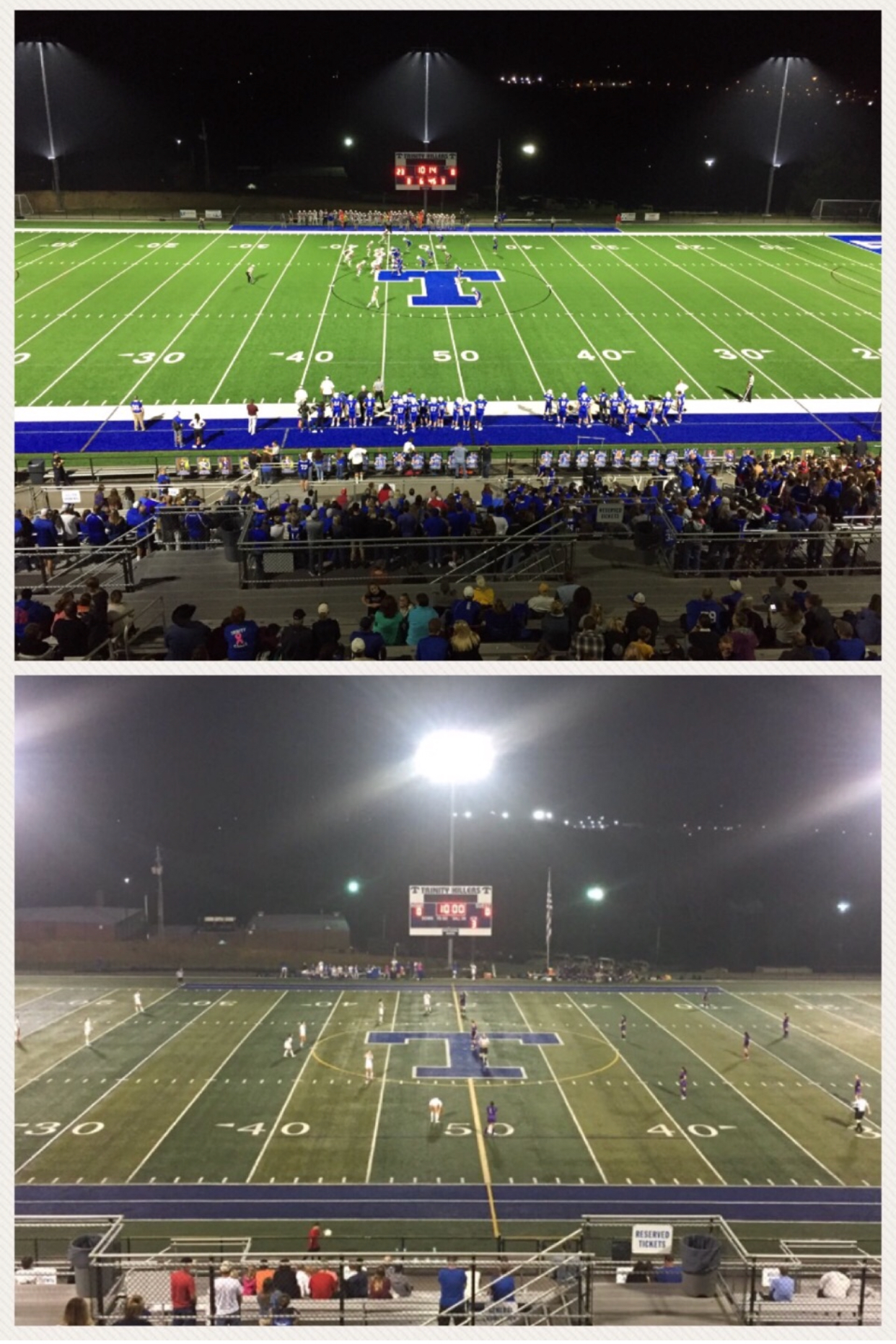 What we often see in stadium lighting
The MUSCO Lighting technology we are installing
UDSD’s Lighting Plan was reviewed and approved by the authorities.
Also regionally installed at Northern Lebanon, Milton HS, Cairn University, Pittston HS, Stony Creek Sports, Marple Newtown HS, Great Valley HS, Catasauqua HS, Council Rock South HS, West Chester East, Garden Spot HS, & Holy Family
7
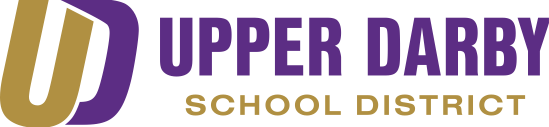 Community Impact – During Construction
Project Launch			March 2021	

Estimated Construction Start	5/16/2022 (Monday)
				
Field Project Timeline		“Goal” of having the first football game in the Fall 2022

Tracks Project Timeline		Late Fall 2022 or
				Before 2023 Track Season 

Usual Operating Hours		7 AM – 4 PM (Occasional Weekends)
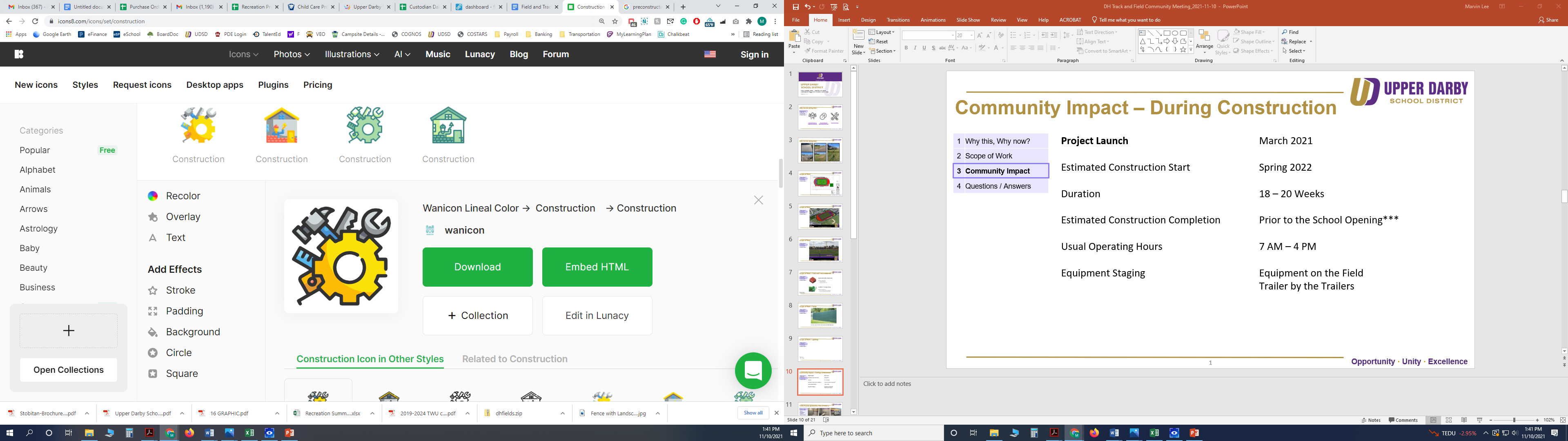 Disclaimer: 
There is a major shortage of labor, equipment and materials in the construction industry!!!
We may experience further delays.
Opportunity · Unity · Excellence
8
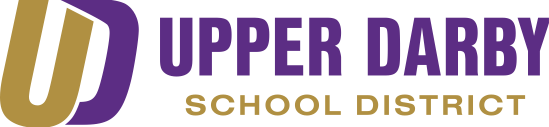 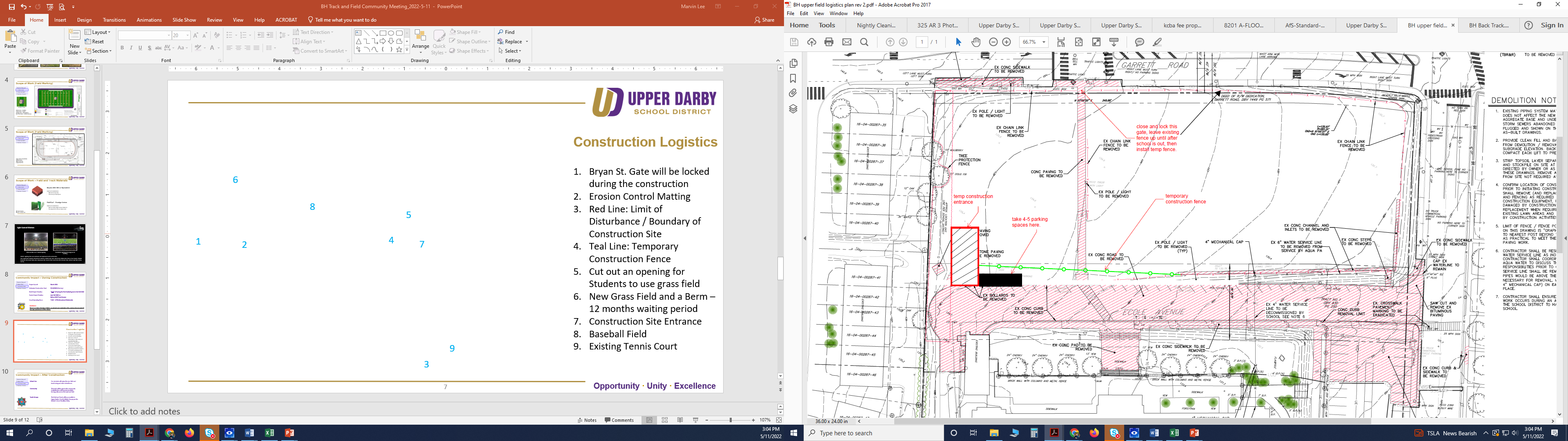 7
Construction Logistics
3
Construction entrance
Temporary fence line
Pedestrian gate will be locked
Ecole Avenue: Parking still available
Tree protection fence
4 – 5 parking spaces taken away
A new school zone flasher for our students
5
1
2
6
4
Opportunity · Unity · Excellence
9
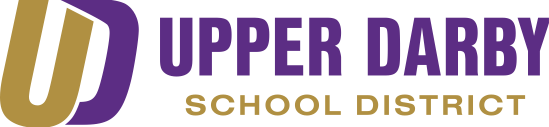 Construction Logistics
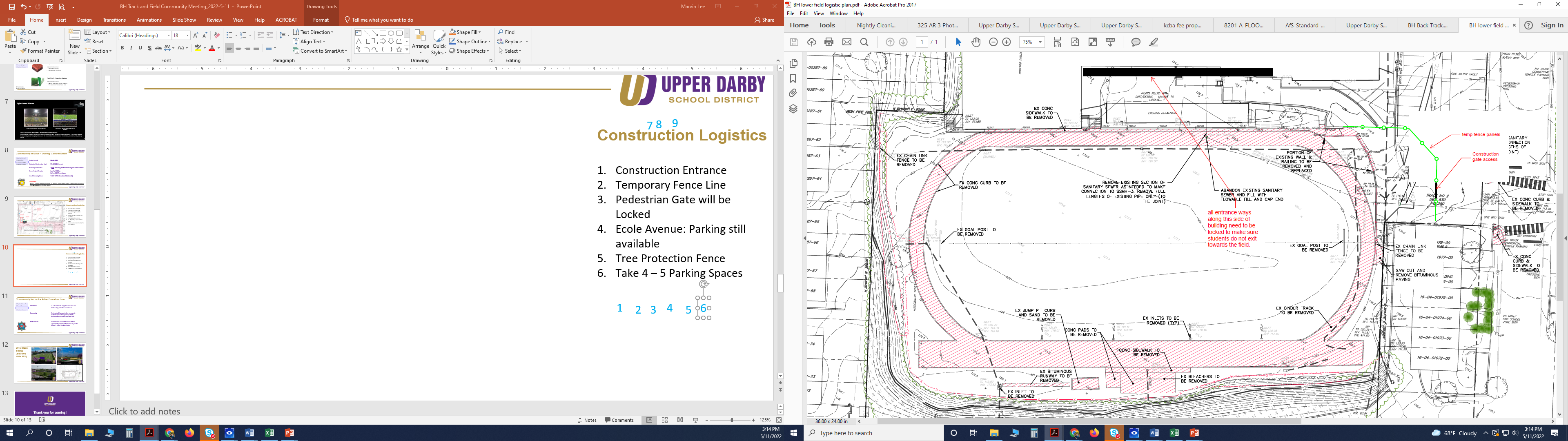 3
Construction Entrance
Temporary Fence Line
Gate from the school will be Locked
2
1
Opportunity · Unity · Excellence
10
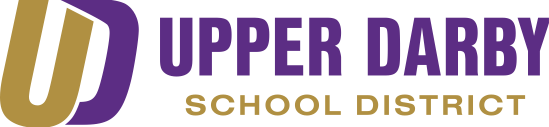 Community Impact – After Construction
School Use			Our students will enjoy the new field and 						track during and after school hours


Community			The track will be open to the community
				Available time will be posted publicly
				No dogs allowed on the track and field


Youth Groups			The Field and Track will be accessible to 						Upper Darby’s Youth Athletic Groups per the 					District’s Use of Facilities Policy
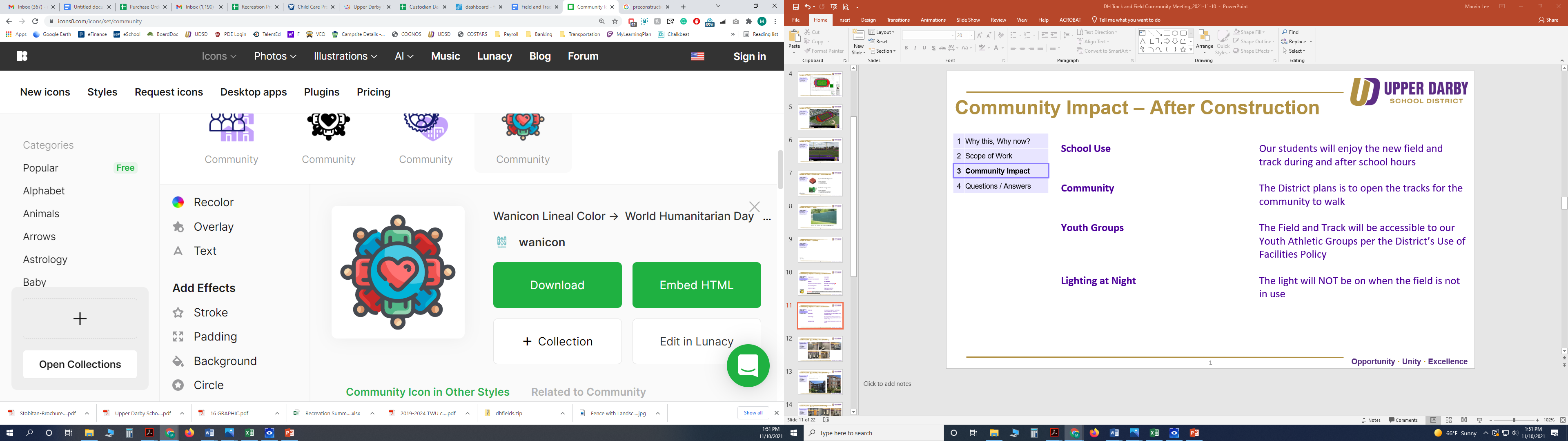 Opportunity · Unity · Excellence
11
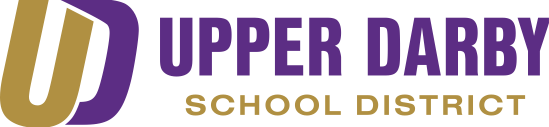 One More Thing (Drexel Hill MS)
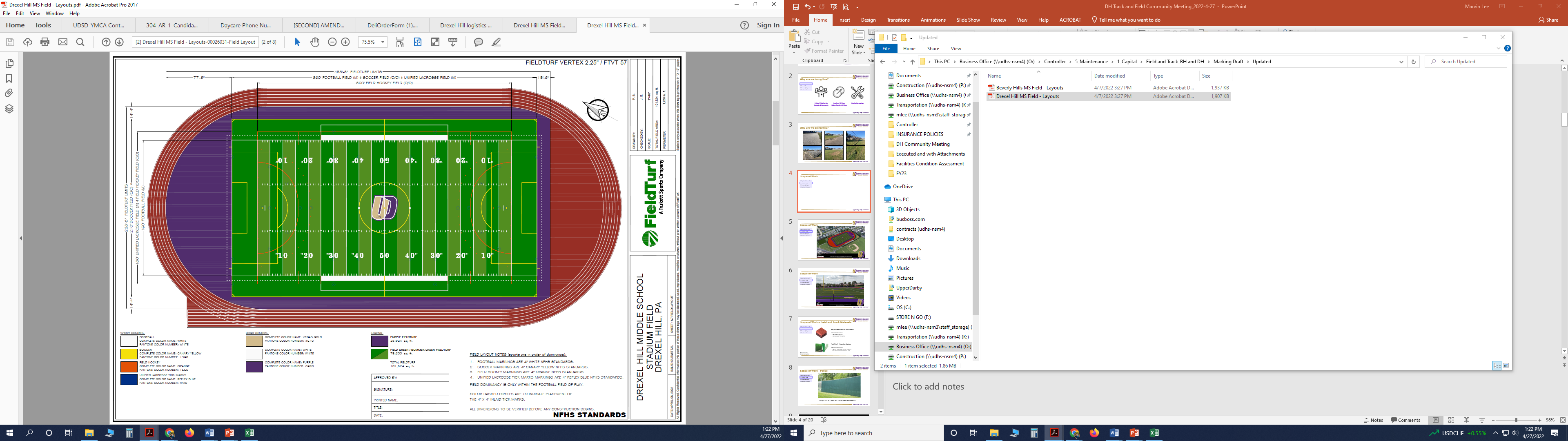 Opportunity · Unity · Excellence
12
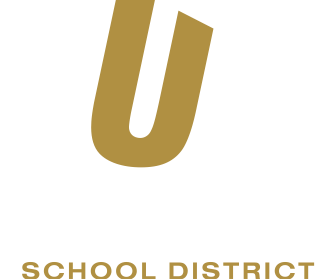 Thank you for coming!Continue sharing your questions and concerns to Marvin Lee @ MLee@Upperdarbysd.org